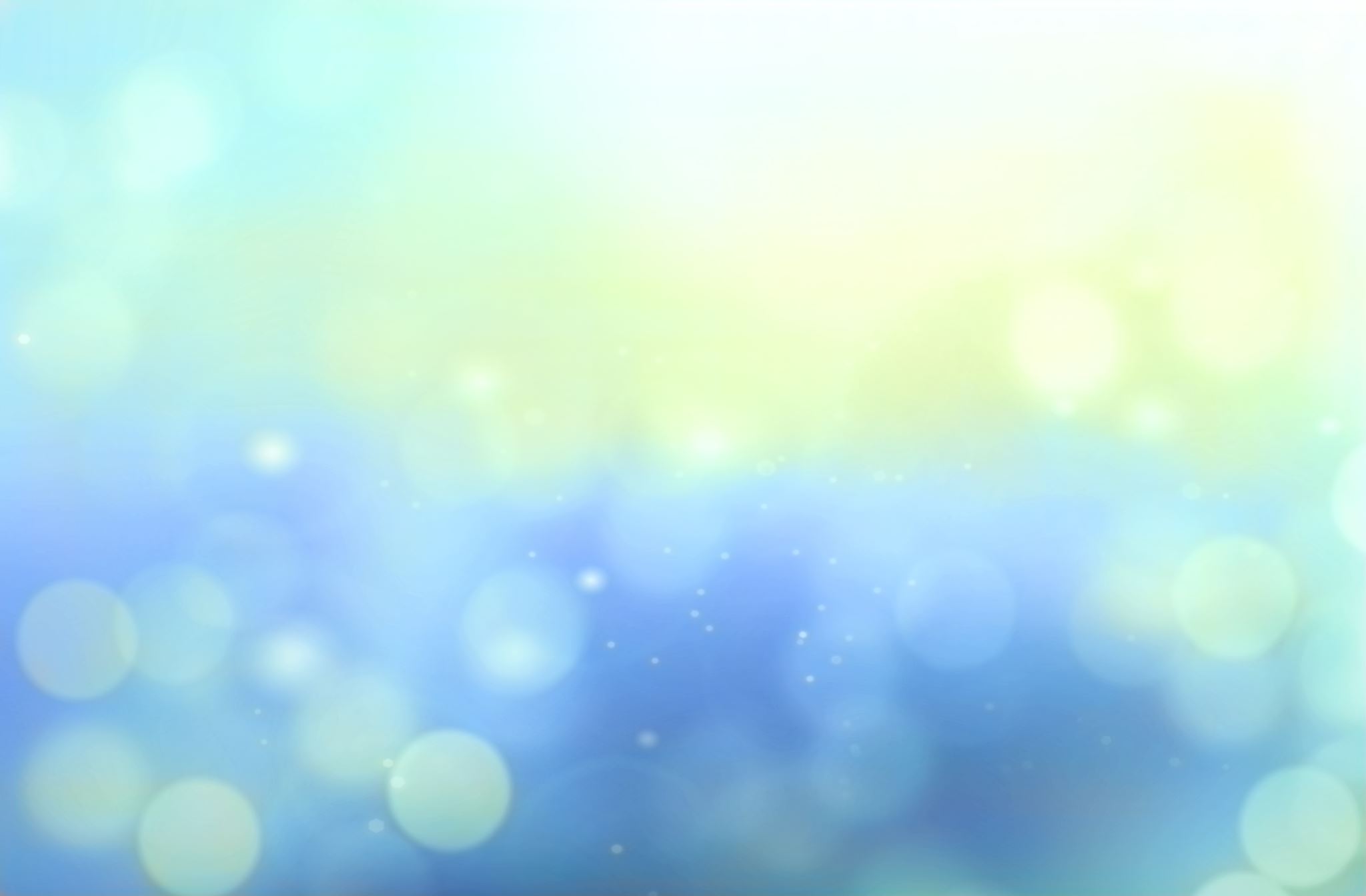 MA-THI-Ơ 6:24- 7:6
VƯỢT TRÊN SỰ TẦM THƯỜNG
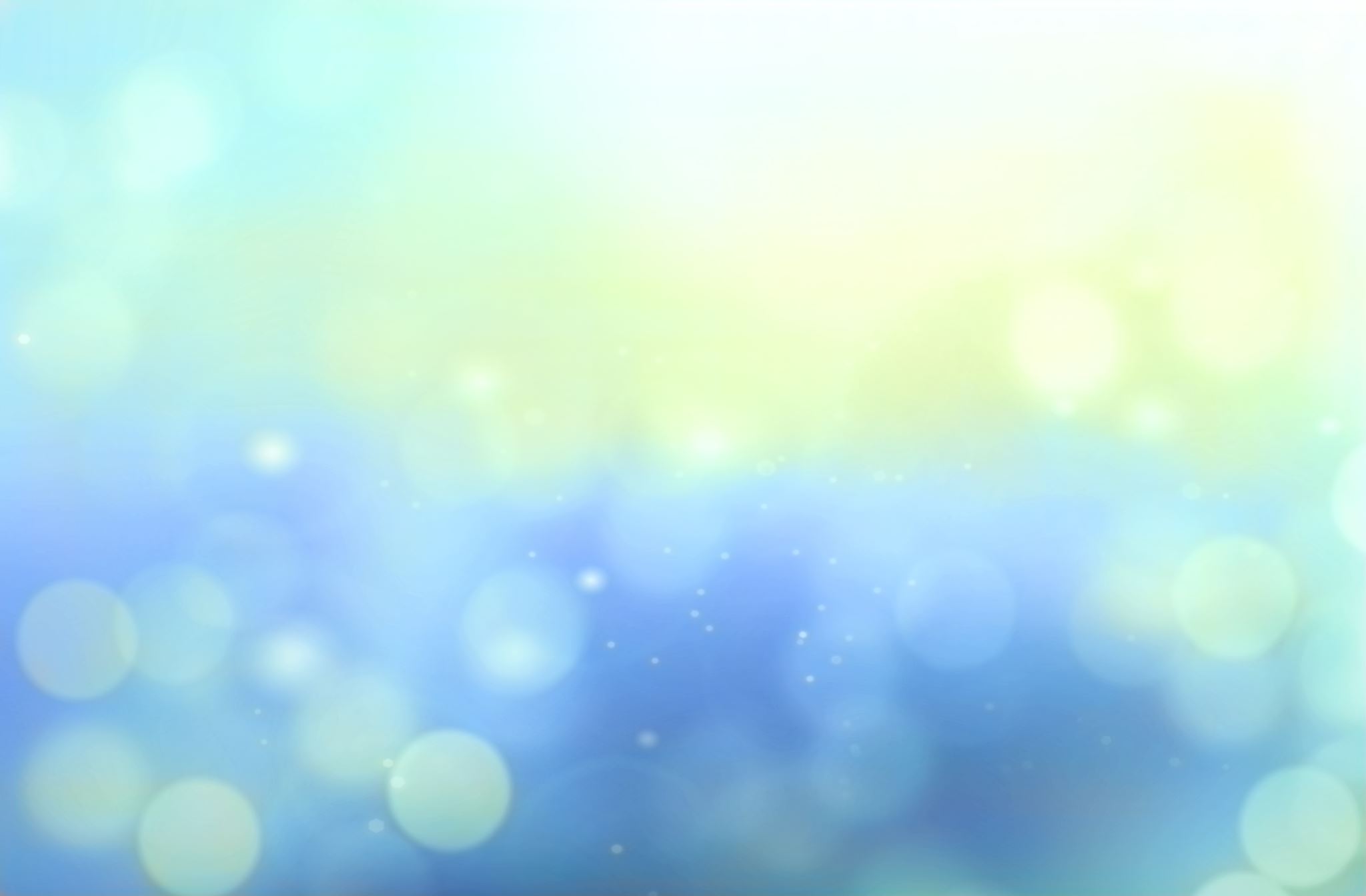 VƯỢT TRÊN SỰ TẦM THƯỜNG
Giá Trị về nhận thức quyết định cách chúng ta  suy nghỉ về thế giới bên ngoài:
	18. Lòng Trung Thành (6:24)
	19. Sự Lo Lắng (6:25-34)
	21. Sự Thận Trọng (7:6)
Giá Trị về quan hệ quyết định cách chúng ta cư xử với mọi người:
	20. Sự Xét Đoán (7:1-5)
MA-THI-Ơ 6:24- 7:6
[Speaker Notes: 2. Châm-ngôn 28:13 Người nào giấu tội lỗi mình sẽ không được may mắn; Nhưng ai xưng nó ra và lìa bỏ nó sẽ được thương xót.]
MA-THI-Ơ 6:24
24 Chẳng ai được làm tôi hai chủ; vì sẽ ghét người nầy mà yêu người kia, hoặc trọng người nầy mà khinh người kia. Các ngươi không có thể làm tôi Đức Chúa Trời lại làm tôi Ma-môn nữa.
18. Lòng Trung Thành
[Speaker Notes: Chúa Giê-xu nhắc đến tiền bạc cách nghiêm khắc sau khi Ngài nói đến việc đầu tư vào thiên đàng, và sau đó Ngài nói nhiều đến việc lo lắng cho đòi sống.]
ĐỊNH DẠNG LÒNG TRUNG THÀNH
Trong khi thế gian, một người không thể làm đầy tớ cho hai chủ.  Nhưng trong thế giới thuộc linh: con người dễ dàng vừa theo Chúa, vừa mê tham tiền bạc (Ma-môn).
Trong khi Chúa muốn chúng ta trọn vẹn tin theo Ngài, ma quỹ muốn chúng ta đi  cã hai bên. Vì nó biết Chúa không thể chấp nhận tấm lòng nữa vời của kẻ theo Ngài:

(I Các Vua 19: 21 Đoạn Ê-li đến trước mặt dân sự mà nói rằng: Các ngươi đi giẹo hai bên cho đến chừng nào? Nếu Giê-hô-va là Đức Chúa Trời, khá theo Ngài; nếu Ba-anh là Đức Chúa Trời, hãy theo hắn. Song dân sự không đáp một lời) 
(Khải huyền 3:16 Vậy, vì ngươi hâm hẩm, không nóng cũng không lạnh, nên ta sẽ nhả ngươi ra khỏi miệng ta.),
[Speaker Notes: Người nô lệ thuộc về một chủ. Hay đầy tớ giúp việc nhà. 
Ma quỹ không cần chúng ta bỏ Chúa hoàn toàn, nó muốn chúng ta  nữa vời, lúc nóng lúc lạnh. Thoả hiệp bên nào cũng tốt.]
ĐỊNH DẠNG LÒNG TRUNG THÀNH
Lẻ thật: 
Yêu chủ này và ghét chủ kia; trọng chủ này và ghét chủ kia.
Ma-môn (quỷ tham tiền) / Đức Chúa Trời


	Tham tiền là cội rể của mọi điều ác (I Ti-mô-thê 6:10)
	Kẻ tham lam là kẻ thờ thần tượng – tức Ma-môn (Cô-lô-se 3:5)
[Speaker Notes: Người lính không thể chiến đấu cả hai bên trừ khi họ là kẻ phản quốc

Chúng ta phải dứt khoát.
I Giăng 2: 15 Chớ yêu thế gian, cũng đừng yêu các vật ở thế gian nữa; nếu ai yêu thế gian, thì sự kính mến Đức Chúa Cha chẳng ở trong người ấy. 16 Vì mọi sự trong thế gian, như sự mê tham của xác thịt, mê tham của mắt, và sự kiêu ngạo của đời, đều chẳng từ Cha mà đến, nhưng từ thế gian mà ra. 17 Vả thế gian với sự tham dục nó đều qua đi, song ai làm theo ý muốn Đức Chúa Trời thì còn lại đời đời.]
Sức mạnh của tiền bạc
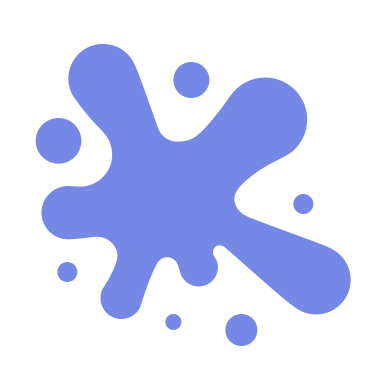 Lòng tham lam không có điểm dừng- “Lòng tham vô đáy” (Truyền đạo 5:10)

Lòng tham huỹ hoại mọi giá trị như sự chung thuỷ, lòng trung thành, gây tội ác (I Ti-mô-thê 6:9)

Lòng tham bán đứng luôn linh hồn mình (Ma-thi-ơ 26:14-16)
[Speaker Notes: Truyền Đạo 5:10 Kẻ tham tiền bạc chẳng hề chán lắc tiền bạc; kẻ ham của cải chẳng hề chán về huê lợi.
I Ti-mô-thê 6:9-10 “Còn như kẻ muốn nên giàu có, ắt sa vào sự cám dỗ, mắc bẫy dò, ngã trong nhiều sự tham muốn vô lý thiệt hại kia, là sự làm đắm người ta vào sự hủy diệt hư mất.”
 2 Ti-mô-thê 4:10 vì Đê-ma đã lìa bỏ ta rồi, tại người ham hố đời nầy, và đã đi qua thành Tê-sa-lô-ni-ca. Cơ-rết-xen đi trong xứ Ga-li-lê, còn Tít thì đi xứ Đa-ma-ti rồi

Câu chuyện của Giu-đa Ích-ca-ri-ốt (Ma-thi-ơ 26:14-16) “Bấy giờ có một người trong mười hai sứ đồ, tên là Giu-đa Ích-ca-ri-ốt, đến tìm các thầy tế lễ cả, 15 mà nói rằng: Các thầy bằng lòng trả cho tôi bao nhiêu đặng tôi sẽ nộp người cho? Họ bèn trả cho nó ba chục bạc”]
Quyết định của chúng ta
Theo Chúa hay theo đời này?

Câu chuyện người trai trẻ giàu có (Mác 10:21-25)
Câu chuyện Ê-li-sê theo Ê-Li (I Các Vua 19:19-21)
[Speaker Notes: Câu chuyện Người trai trẻ giàu có (Mác 10:21-25) “Đức Chúa Jêsus ngó người mà yêu, nên phán rằng: Nhưng ngươi còn thiếu một điều. Hãy đi, bán hết gia tài mình, đem thí cho kẻ nghèo khổ, chắc sẽ được của báu ở trên trời, rồi hãy đến mà theo ta. 22 Song nét mặt người nầy rầu rĩ về lời đó, đi ra rất buồn bã, vì có nhiều của lắm. 23 Bấy giờ Đức Chúa Jêsus ngó xung quanh mình, mà phán cùng môn đồ rằng: Kẻ giàu vào nước Đức Chúa Trời khó là dường nào! 24 Môn đồ lấy mấy lời đó làm lạ. Nhưng Đức Chúa Jêsus lại phán rằng: Hỡi các con, những kẻ cậy sự giàu có vào nước Đức Chúa Trời khó là dường nào! 25 Con lạc đà chui qua lỗ kim còn dễ hơn người giàu vào nước Đức Chúa Trời”. 

I Cac Vua 19:19 Từ đó, Ê-li đi, gặp Ê-li-sê, con trai của Sa-phát đang cày có mười hai đôi bò trước mặt mình, chính người cầm đôi thứ mười hai. Ê-li đi ngang qua người, ném áo choàng mình trên người. 20 Ê-li-sê bèn bỏ bò mình, chạy theo Ê-li mà nói rằng: Xin cho phép tôi hôn cha và mẹ tôi đã, đoạn tôi sẽ theo ông. Ê-li đáp: Hãy đi và trở lại; vì ta nào có làm gì cho ngươi đâu. 21 Ê-li-sê bèn lìa khỏi Ê-li trở về, bắt một đôi bò giết đi, và lấy cày làm củi mà nấu thịt nó, rồi cho các tôi tớ mình ăn. Đoạn, người đứng dậy, đi theo Ê-li, và hầu việc người.]
MA-THI-Ơ 6:25-34
25 Vậy nên ta phán cùng các ngươi rằng: đừng vì sự sống mình mà lo đồ ăn uống; cũng đừng vì thân thể mình mà lo đồ mặc. Sự sống há chẳng quí trọng hơn đồ ăn sao, thân thể há chẳng quí trọng hơn quần áo sao? 26 Hãy xem loài chim trời: chẳng có gieo, gặt cũng chẳng có thâu trữ vào kho tàng, mà Cha các ngươi trên trời nuôi nó. Các ngươi há chẳng phải là quí trọng hơn loài chim sao? 27 Vả lại, có ai trong vòng các ngươi lo lắng mà làm cho đời mình được dài thêm một khắc không? 28 Còn về phần quần áo, các ngươi lại lo lắng mà làm chi? Hãy ngắm xem những hoa huệ ngoài đồng mọc lên thể nào: chẳng làm khó nhọc, cũng không kéo chỉ; 29 nhưng ta phán cùng các ngươi, dẫu vua Sa-lô-môn sang trọng đến đâu, cũng không được mặc áo tốt như một hoa nào trong giống đó.
19. SỰ LO LẮNG
MA-THI-Ơ 6:30-34
30 Hỡi kẻ ít đức tin, loài cỏ ngoài đồng, là giống nay còn sống, mai bỏ vào lò, mà Đức Chúa Trời còn cho nó mặc đẹp thể ấy thay, huống chi là các ngươi! 31 Ấy vậy, các ngươi chớ lo lắng mà nói rằng: Chúng ta sẽ ăn gì? uống gì? mặc gì? 32 Vì mọi điều đó, các dân ngoại vẫn thường tìm, và Cha các ngươi ở trên trời vốn biết các ngươi cần dùng những điều đó rồi. 33 Nhưng trước hết, hãy tìm kiếm nước Đức Chúa Trời và sự công bình của Ngài, thì Ngài sẽ cho thêm các ngươi mọi điều ấy nữa. 34 Vậy, chớ lo lắng chi về ngày mai; vì ngày mai sẽ lo về việc ngày mai. Sự khó nhọc ngày nào đủ cho ngày ấy.
SỰ LO LẮNG
Sự Tầm Thường
Lời Dạy của Chúa
Sự Sống (Lời Chúa)
Thân Thể
Con người quý hơn chim 
Không ai đẹp bằng hoa
Đồ ăn (để sống)
Đồ mặc
Chim không bao giờ chết đói
Hoa đẹp nhưng chóng tàn
[Speaker Notes: Ma-thi-oư 4:4 Đức Chúa Jêsus đáp: Có lời chép rằng: Người ta sống chẳng phải chỉ nhờ bánh mà thôi, song nhờ mọi lời nói ra từ miệng Đức Chúa Trời]
Sự Tầm Thường
Giá Trị Thiên đàng
Người thế gian tìm kiếm
Lo lắng ngày đêm
Kém đức tin
Lo ngày mai
Chúa chu cấp 
 Cuộc sống rất quý giá
Chúa giàu có rời rộng
Ngày mai thuộc về Chúa
[Speaker Notes: Ma-thi-oư 4:4 Đức Chúa Jêsus đáp: Có lời chép rằng: Người ta sống chẳng phải chỉ nhờ bánh mà thôi, song nhờ mọi lời nói ra từ miệng Đức Chúa Trời]
Hiểu về sự lo lắng
[Speaker Notes: Người ta thường lo lắng điều gì?
	Những gì không xảy ra, hoặc không quan trọng, không có ý nghĩa, điều nhỏ nhặt trong cuộc sống hằng ngày	 = 50%
	Tình huống xáo trộn mà chúng ta không kiểm soát được (quá khứ hoặc vấn đề sức khỏe chúng ta không thay đổi được)	= 42%
(ví dụ)  Mẹ qua đời, con gái 5 giờ đồng hồ mới về đến nhà, con trai đang đi lính.
	Tình huống xáo trộn mà chúng ta phải giải quyết (vấn đề pháp lý cần chúng ta hành động) = 8%
( ví dụ) Tiền bạc cho thức ăn, nhà ở, trường học, vấn đề di chuyển, thuốc men]
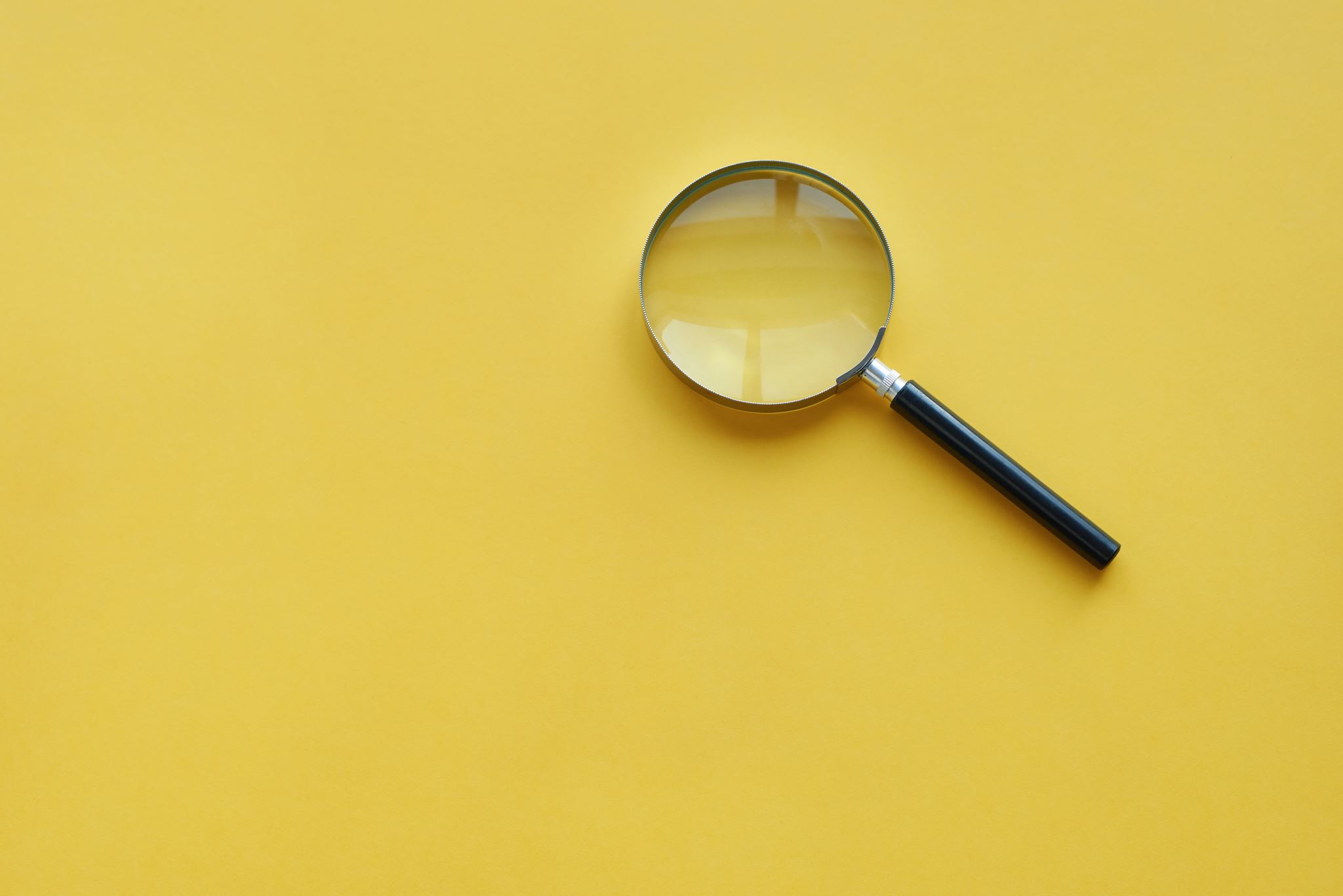 Thừa Nhận rằng chúng ta đang lo lắng về ……….
Chuyển Hướng suy nghỉ tiêu cực thành suy nghỉ tích cực
Thay Thế sự sợ hãi bằng niềm tin nơi
	quyền tể trị của Chúa, 
	sự chu cấp của Chúa, 
	tạ ơn và phó thác mọi sự nơi Chúa.
Giải pháp cho sự lo lắng: Quyết định của tâm trí
[Speaker Notes: I Phi-e-rơ 5:7 chép – “Hãy trao mọi điều lo lắng mình cho Ngài…” 
Thi thiên 37: 3 Hãy tin cậy Đức Giê-hô-va, và làm điều lành; Khá ở trong xứ, và nuôi mình bằng sự thành tín của Ngài. 4 Cũng hãy khoái lạc nơi Đức Giê-hô-va, Thì Ngài sẽ ban cho ngươi điều lòng mình ao ước. 5 Hãy phó thác đường lối mình cho Đức Giê-hô-va, Và nhờ cậy nơi Ngài, thì Ngài sẽ làm thành việc ấy. 6 Ngài sẽ khiến công bình ngươi lộ ra như ánh sáng, Và tỏ ra lý đoán ngươi như chánh ngọ.]
CHÌA KHOÁ CHO ĐỜI SỐNG DƯ DẬT
Ma-thi-o 6:33 Nhưng trước hết, hãy tìm kiếm nước Đức Chúa Trời và sự công bình của Ngài, thì Ngài sẽ cho thêm các ngươi mọi điều ấy nữa.
[Speaker Notes: Giăng 10:10]
MA-THI-Ơ 7: 1-5
1.Các ngươi đừng đoán xét ai, để mình khỏi bị đoán xét. 2 Vì các ngươi đoán xét người ta thể nào, thì họ cũng đoán xét lại thể ấy; các ngươi lường cho người ta mực nào, thì họ cũng lường lại cho mực ấy. 3 Sao ngươi dòm thấy cái rác trong mắt anh em ngươi, mà chẳng thấy cây đà trong mắt mình? 4 Sao ngươi dám nói với anh em rằng: Để tôi lấy cái rác ra khỏi mắt anh, mà chính ngươi có cây đà trong mắt mình? 5 Hỡi kẻ giả hình! trước hết phải lấy cây đà khỏi mắt mình đi, rồi mới thấy rõ mà lấy cái rác ra khỏi mắt anh em mình được.
20. SỰ XÉT ĐOÁN
[Speaker Notes: Cách đối xữ với anh em trong Chúa.]
MA-THI-Ơ 7: 1-2
1.Các ngươi đừng đoán xét ai, để mình khỏi bị đoán xét. 
Xét đoán người khác là tự xét đoán chính mình 
 2 Vì các ngươi đoán xét người ta thể nào, thì họ cũng đoán xét lại thể ấy; các ngươi lường cho người ta mực nào, thì họ cũng lường lại cho mực ấy. 
	Sự xét đóan luôn bị đáp trả tương tự
MA-THI-Ơ 7: 3-4
3 Sao ngươi dòm thấy cái rác trong mắt anh em ngươi, mà chẳng thấy cây đà trong mắt mình?
	Kẻ xét đóan ở trong sự u tối
 4 Sao ngươi dám nói với anh em rằng: Để tôi lấy cái rác ra khỏi mắt anh, mà chính ngươi có cây đà trong mắt mình? 
	Kẻ xét đóan là kẻ kiêu ngạo
MA-THI-Ơ 7: 5
5 Hỡi kẻ giả hình! trước hết phải lấy cây đà khỏi mắt mình đi, rồi mới thấy rõ mà lấy cái rác ra khỏi mắt anh em mình được. 
	 Kẻ xét đóan là kẻ giả hình
[Speaker Notes: Ngừoi có cây xà nhà lớn trong mắt không thể thấy rõ người khác huống chi là một hạt bụi]
Lẻ Thật
Chúng ta không thấy lỗi chính mình dù nó rất lớn.
 Con cái Chúa không xét đoán anh em mình nhưng xét đoán thế gian.
 Vai trò xét đoán không phải của chúng ta.
 Chúng ta không biết được tại sao anh em mình làm như vậy (cái nhìn văn hoá).
[Speaker Notes: Câu chuyện của Tiên tri Na-than kể cho vua Đa Vít 
I Sa-mu-ên 13: 1 Đức Giê-hô-va sai Na-than đến cùng Đa-vít. Vậy, Na-than đến cùng người mà rằng: Trong một thành kia có hai người, người nầy giàu, còn người kia nghèo. 2 Người giàu có chiên bò rất nhiều; 3 nhưng người nghèo, nếu chẳng kể một con chiên cái nhỏ mà người đã mua, thì chẳng có gì hết. Người nuôi nó; nó cùng lớn lên với con cái người tại nhà người, ăn đồ người ăn, uống đồ người uống, và ngủ trên lòng người; nó như một con gái của người vậy. 4 Vả, có người khách đến người giàu; người giàu tiếc không muốn đụng đến chiên bò của mình đặng dọn một bữa ăn cho người khách đã đến, bèn bắt con chiên con của người nghèo và dọn cho kẻ khách đã đến thăm mình. 5 Đa-vít bèn nổi giận lắm cùng người ấy, và nói cùng Na-than rằng: Ta chỉ Đức Giê-hô-va hằng sống mà thề, người đã phạm điều ấy thật đáng chết! 6 Hắn phải thường bốn lần giá chiên con, vì đã làm như vậy, và vì không có lòng thương xót. 7 Bấy giờ, Na-than nói cùng Đa-vít rằng: Vua là người đó! Giê-hô-va Đức Chúa Trời của Y-sơ-ra-ên có phán như vầy: Ta đã xức dầu lập ngươi làm vua Y-sơ-ra-ên, ta đã giải cứu ngươi khỏi tay Sau-lơ. 8 Ta cũng ban cho ngươi nhà của chủ ngươi, trao vào tay ngươi các vợ của chủ ngươi, lập ngươi làm vua của nhà Y-sơ-ra-ên và Giu-đa, và nếu điều đó không đủ, ắt ta sẽ thêm cho ơn khác nữa. 9 Cớ sau ngươi đã khinh bỉ lời của Đức Giê-hô-va, mà làm điều không đẹp lòng Ngài? Ngươi đã dùng gươm giết U-ri, người Hê-tít, lấy vợ nó làm vợ ngươi, còn nó thì ngươi đã giết bởi gươm của dân Am-môn. 10 Nên bây giờ, gươm chẳng hề thôi hủy hoại nhà ngươi, bởi vì ngươi đã khinh ta, cướp vợ U-ri, người Hê-tít, đặng nàng làm vợ ngươi. 11 Đức Giê-hô-va phán như vầy: Ta sẽ khiến từ nhà ngươi nổi lên những tai họa giáng trên ngươi; ta sẽ bắt các vợ ngươi tại trước mắt ngươi trao cho một người lân cận ngươi, nó sẽ làm nhục chúng nó tại nơi bạch nhựt. 12 Vì ngươi đã làm sự kia cách kín nhiệm, nhưng ta sẽ làm việc nầy trước mặt cả Y-sơ-ra-ên và tại nơi bạch nhựt.]
Ý Gây Dựng			Ý Xét đoán
Quở trách (Vi phạm điều cấm)
Răn đe (Vì không làm tốt)
Khiển trách (Vì làm sai)
Nhắc nhở (Vì xem nhẹ)
Kỷ luật (Làm gương cho kẻ khác)
Lên án (Vì phạm tội)
Nói xấu (Thêu dệt ý xấu)
Phê Bình (Bàn tán đúng sai)
Chê bai (Hạ thấp giá trị) 
Chỉ trích (Cho mình là đúng)
[Speaker Notes: Ý nói đến động cơ]
CÁCH PHÂN BIỆT: ĐỘNG CƠ TỪ TẤM LÒNG
MA-THI-Ơ 7: 6
6 Đừng cho chó những đồ thánh, và đừng quăng hột trai mình trước mặt heo, kẻo nó đạp dưới chân, và quay lại cắn xé các ngươi.
21. SỰ THẬN TRỌNG
[Speaker Notes: Chúa nói câu này cách đối xữ của chúng ta với nguwofi ngoại.]
SỰ THẬN TRỌNG
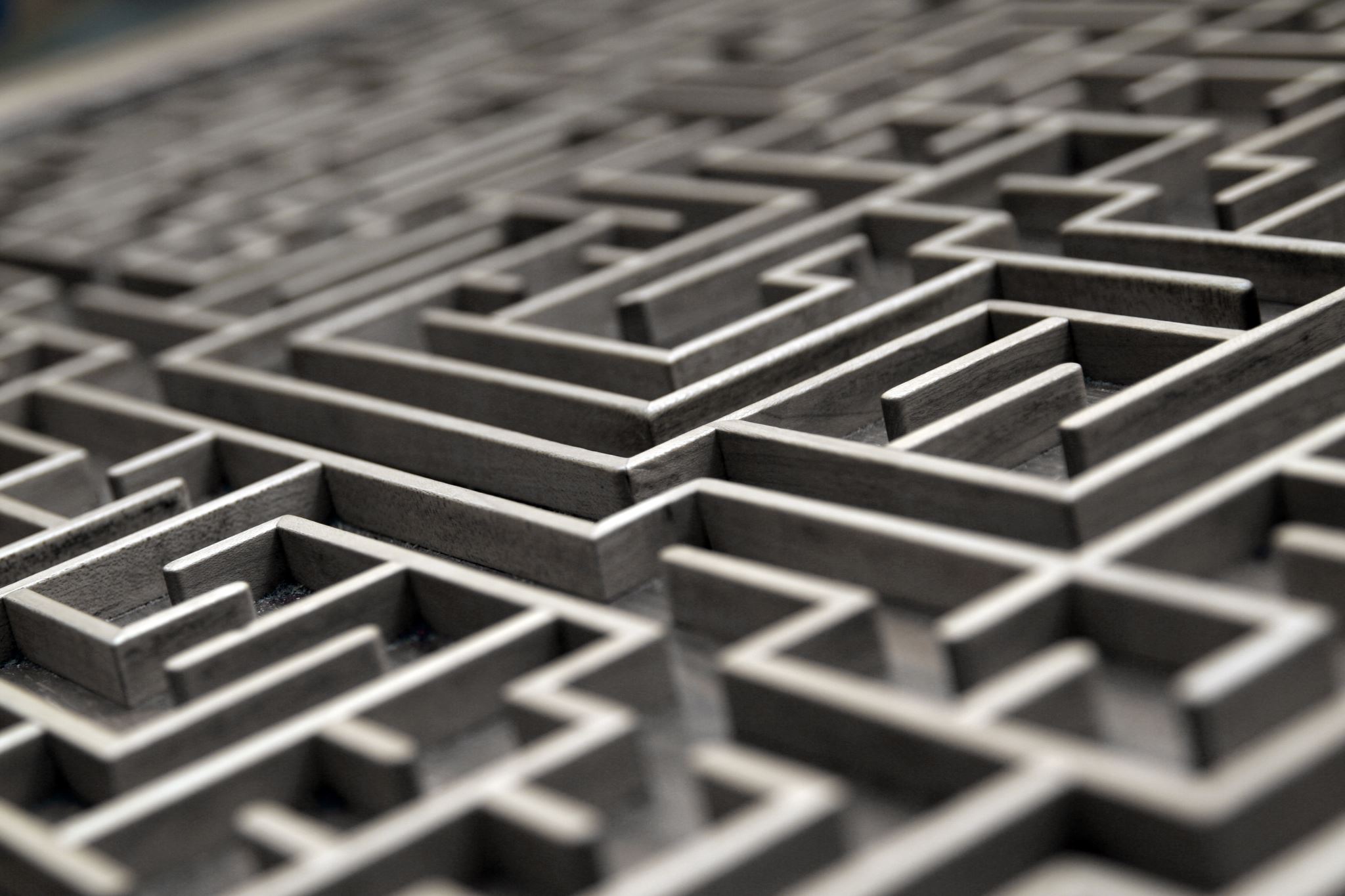 Lẽ Thật
Súc vật không hề biết giá trị

Kẻ hiểm ác luôn có ý định cắn xé, phá huỹ lẻ thật.

Kẻ thô tục luôn nhạo báng những giá trị thiên đàng
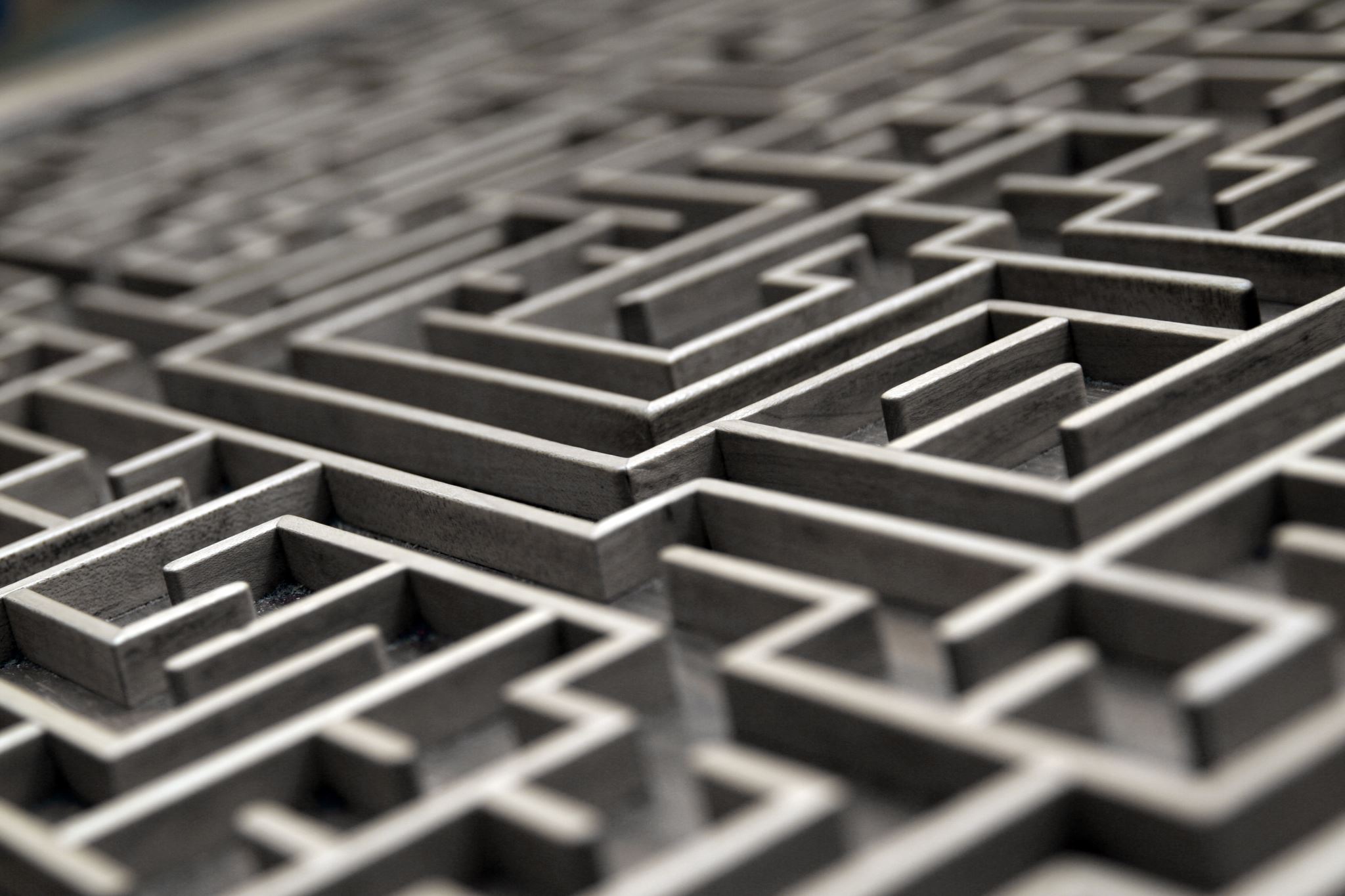 Áp Dụng
Có những biệt lệ dành cho một số phần tử mà chúng ta cần cầu nguyện trước khi tiếp cận để rao giãng.

Ví dụ:
Không nói với người đang say rượu, bị loạn trí hay đang cơn giận dữ
[Speaker Notes: Làm chứng nơi bãi biển với người đang mặc bi-ki-ni; quán bar, hay bệnh viện tâm trí.]
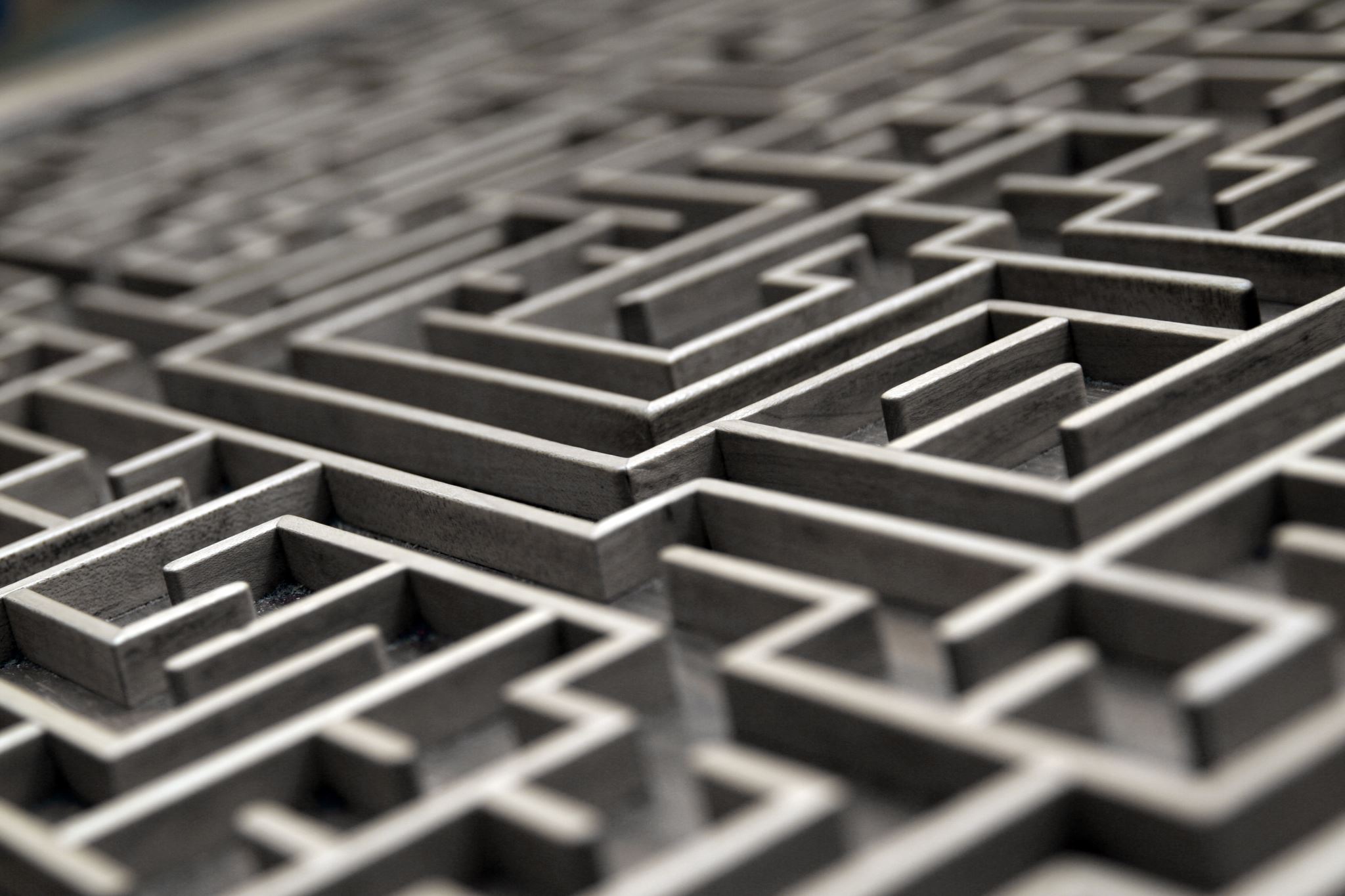 Lý Do
Danh Chúa sẽ bị đem ra giỡn cợt.
Tin lành là châu báu. Là ân điển, không hề rẽ vì trả bằng chính huyết Con Trời.
Không có tác dung thực tiển
Người rao giãng Tin lành cần sự dè dặt khôn ngoan
[Speaker Notes: Làm chứng nơi bãi biển với người đang mặc bi-ki-ni; quán bar, hay bệnh viện tâm trí.]
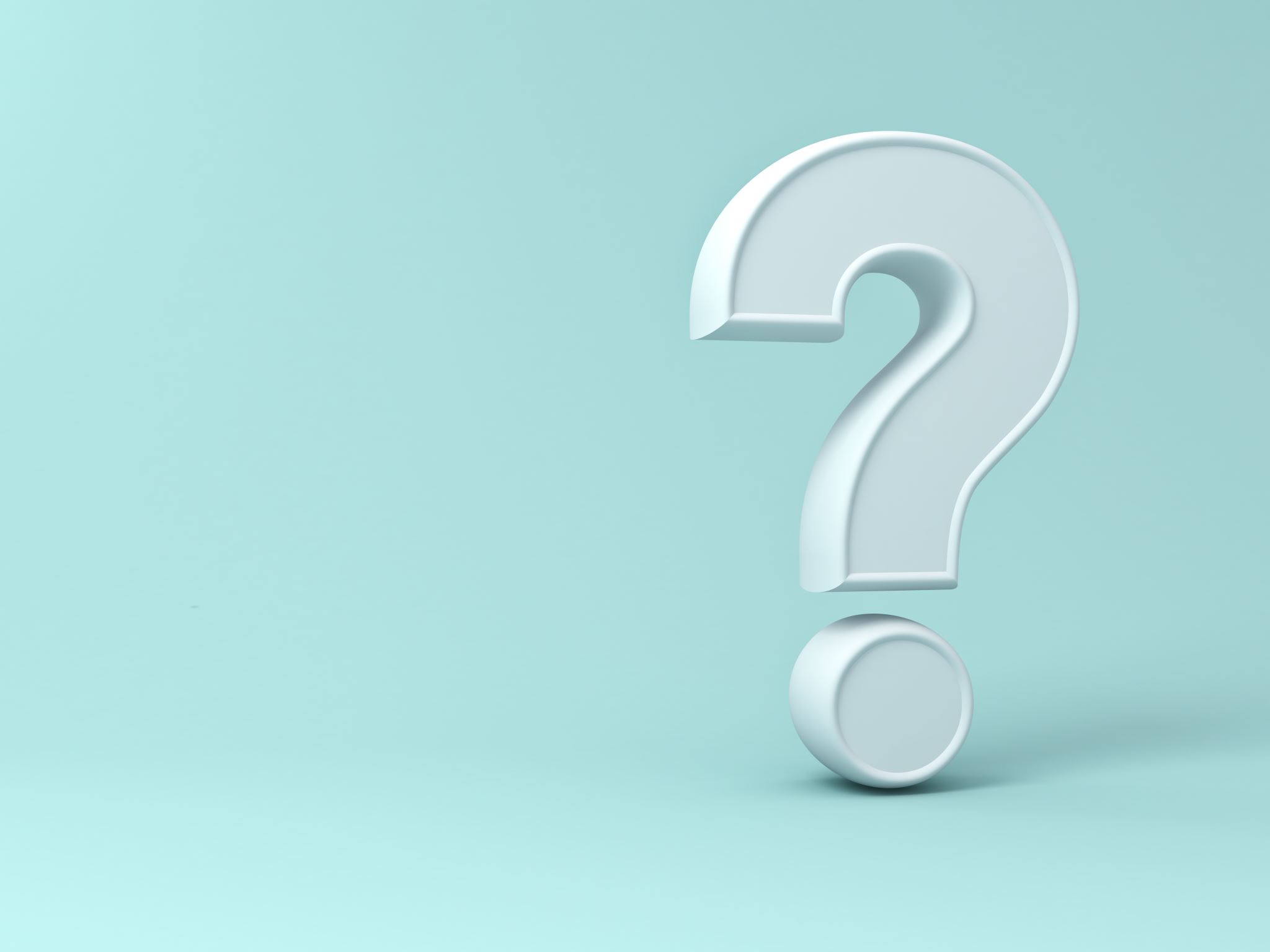 Câu Hỏi Suy Nghiệm
Khi nào thì chúng ta biết mình đang làm tôi hai chủ?
Điều lo lắng nhất của bạn lúc này là gì? Bạn sẽ định hướng tâm trí mình như thế nào để thoát khỏi sự lo lắng đó?
Tại sao Chúa ghét kẻ xét đoán anh em mình?
Bạn có bao giờ nghe kẻ ngoại đạo nhạo báng danh Chúa chưa? Tại sao họ làm như vậy?